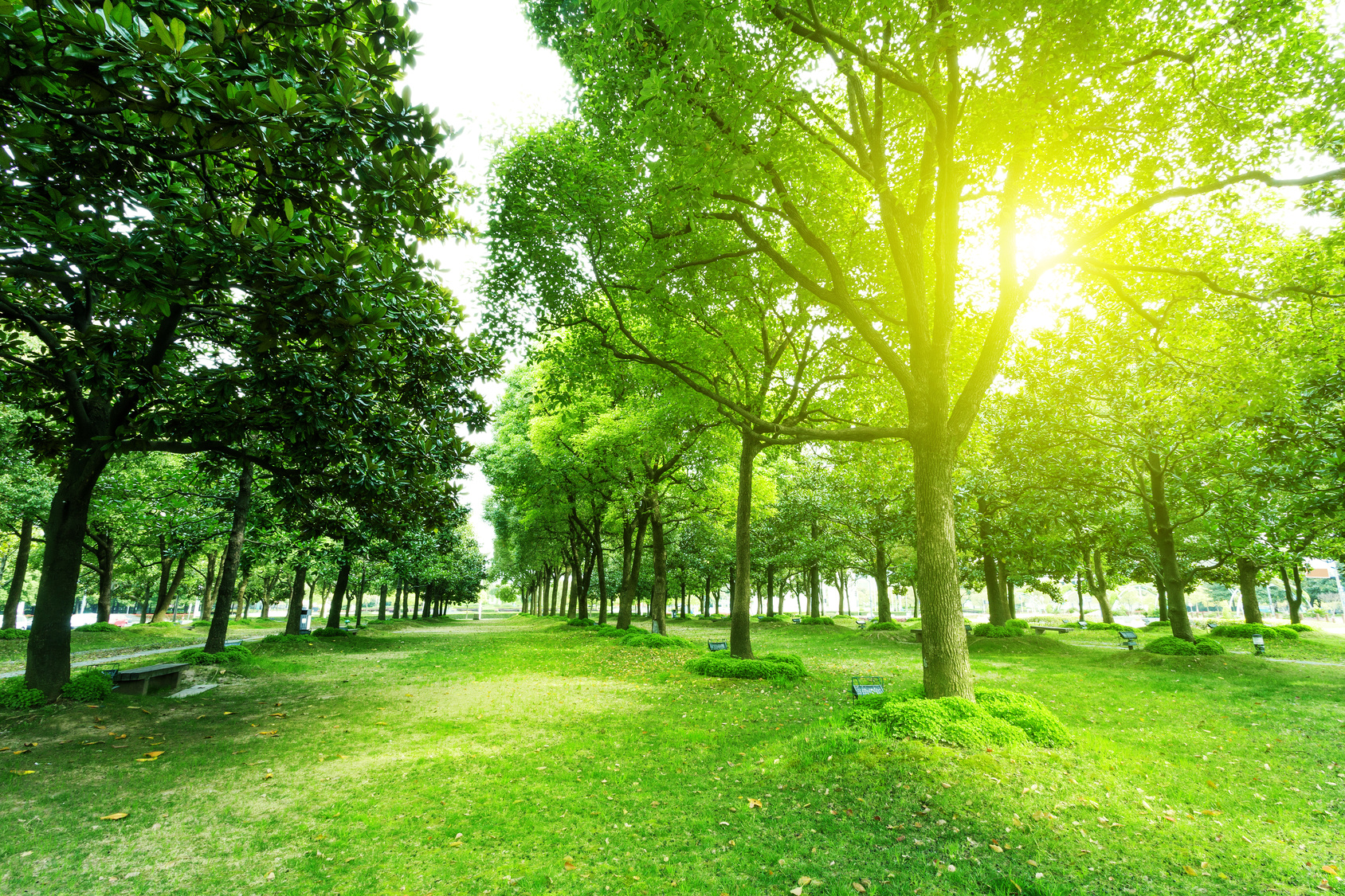 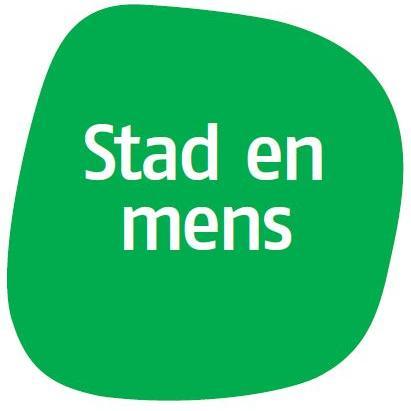 Helicon Tilburg
Leerjaar 3
Periode 1
Lifestyle
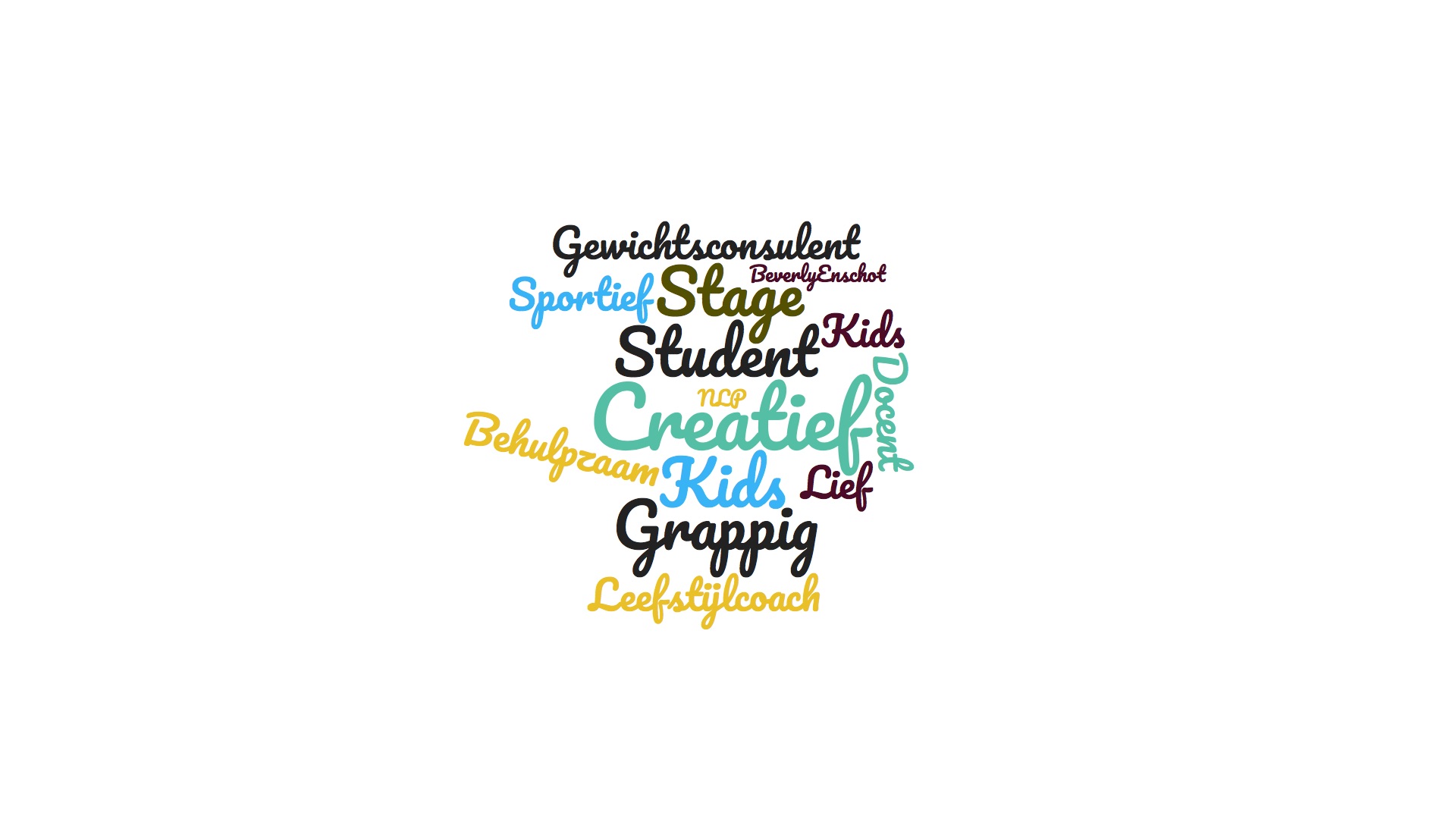 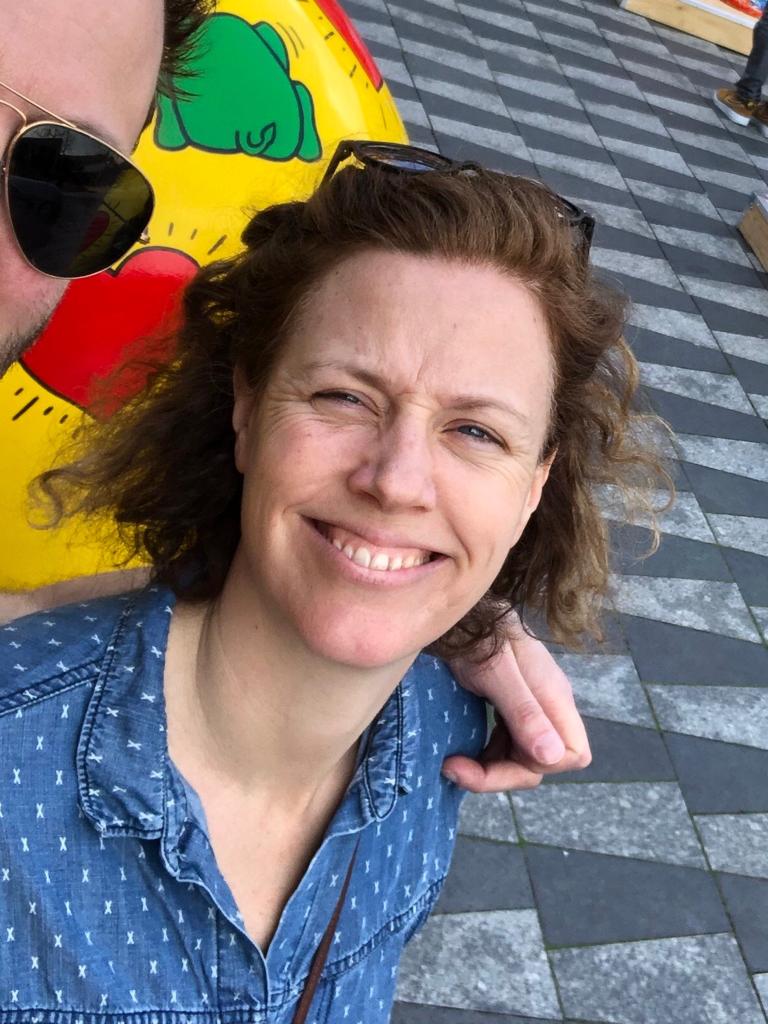 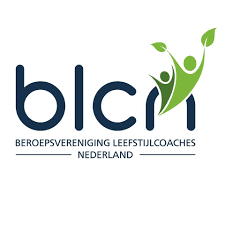 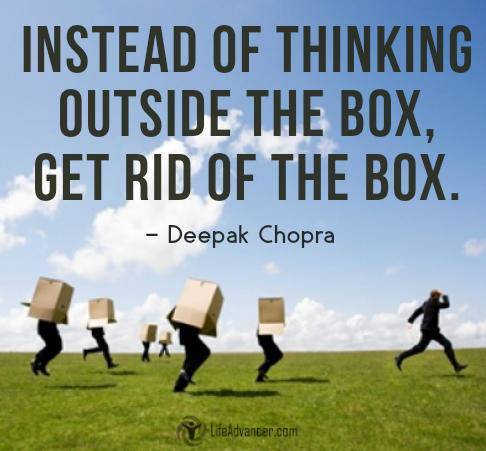 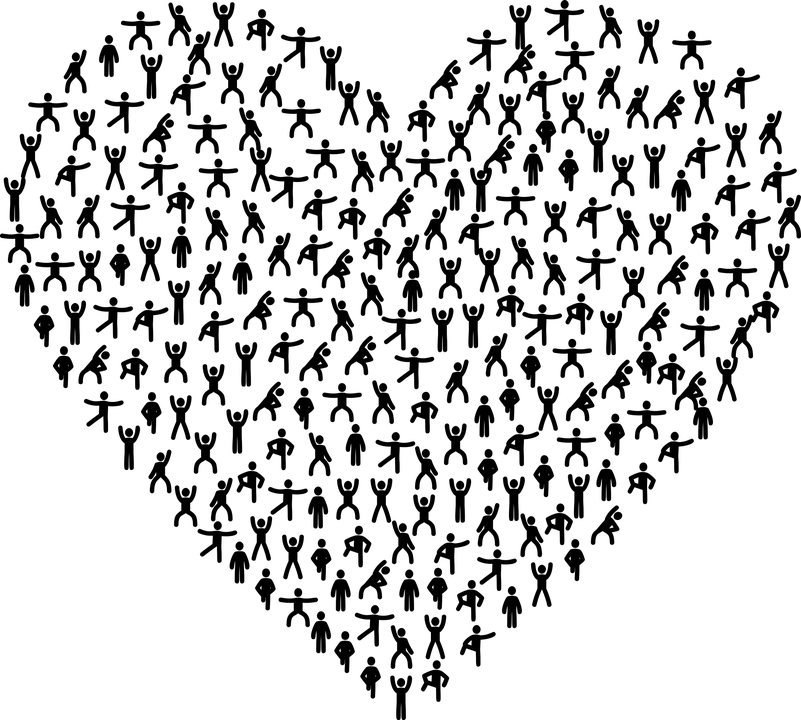 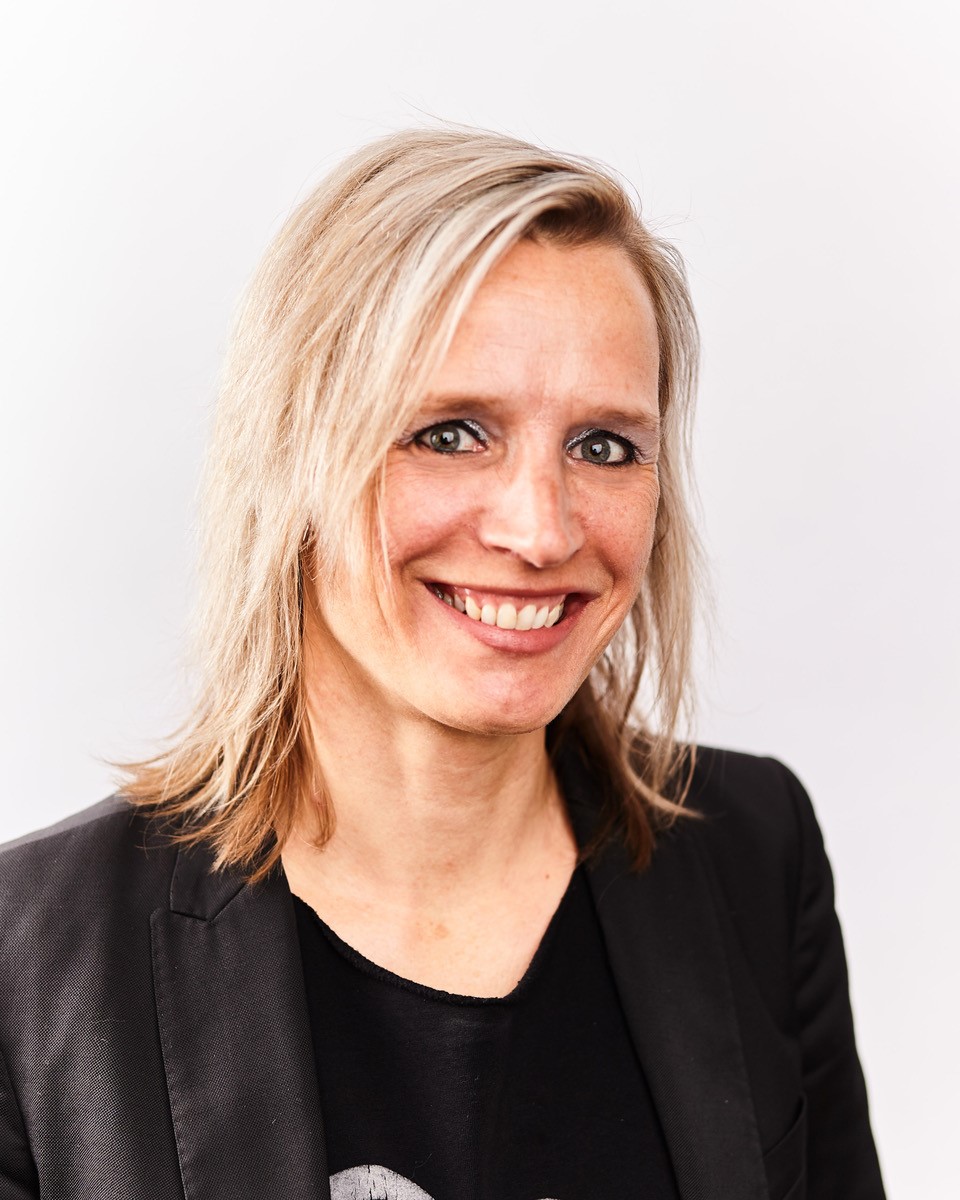 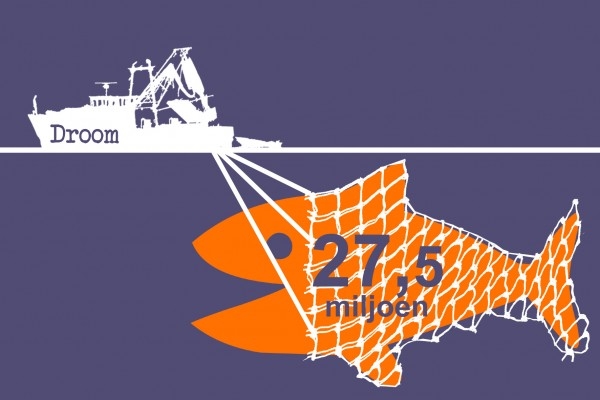 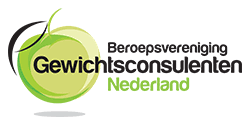 Kennismaking
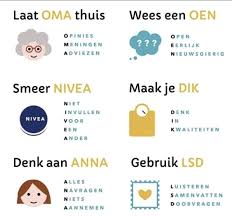 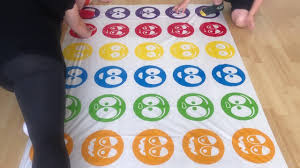 ‘Twist and turn’
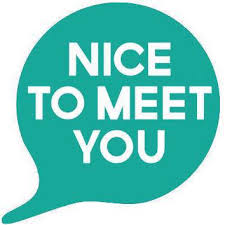 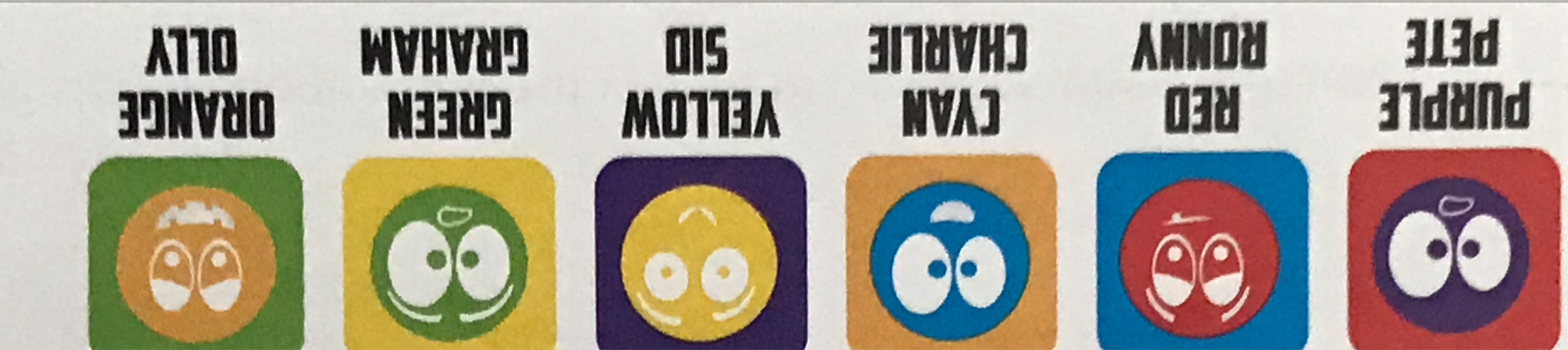 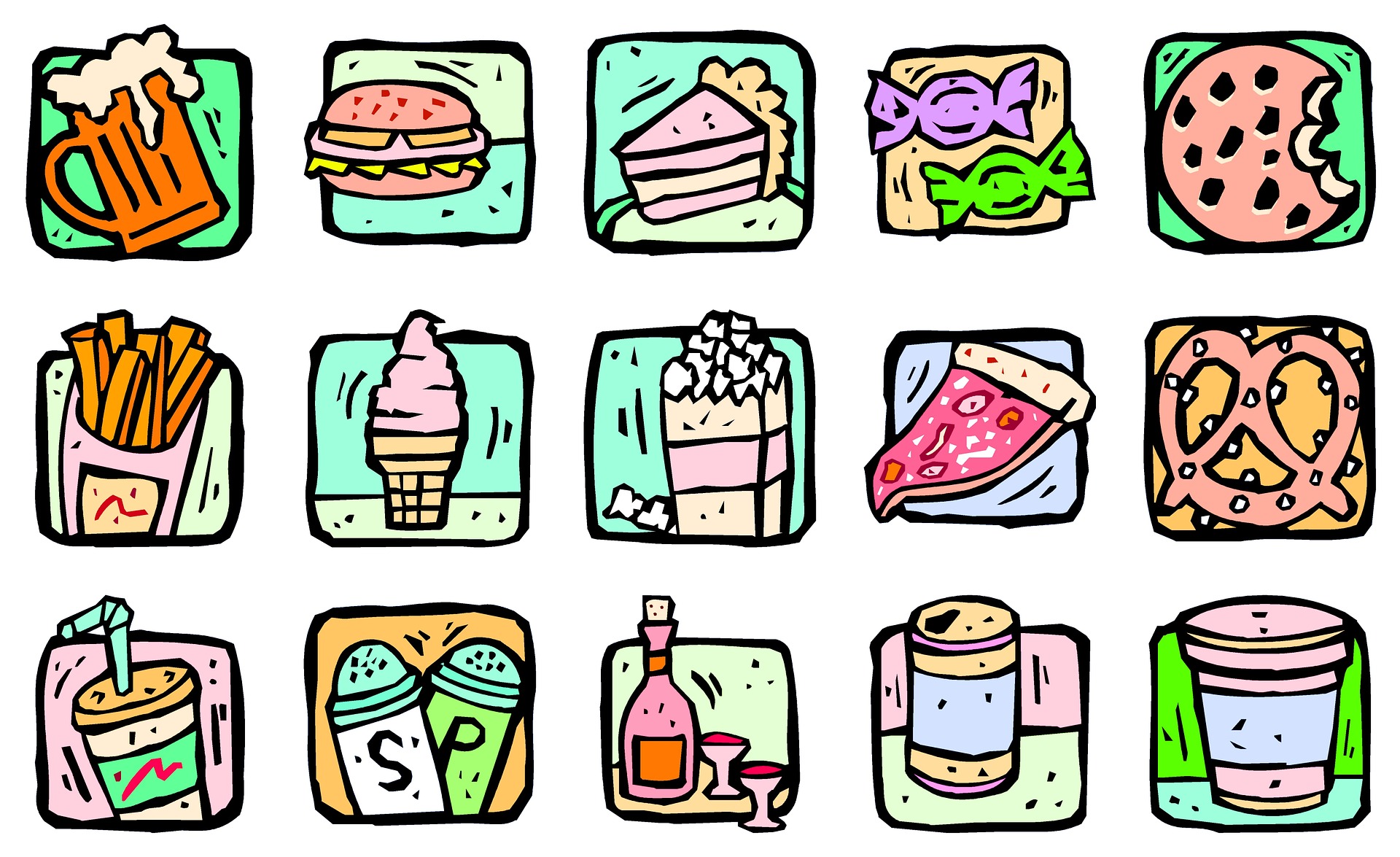 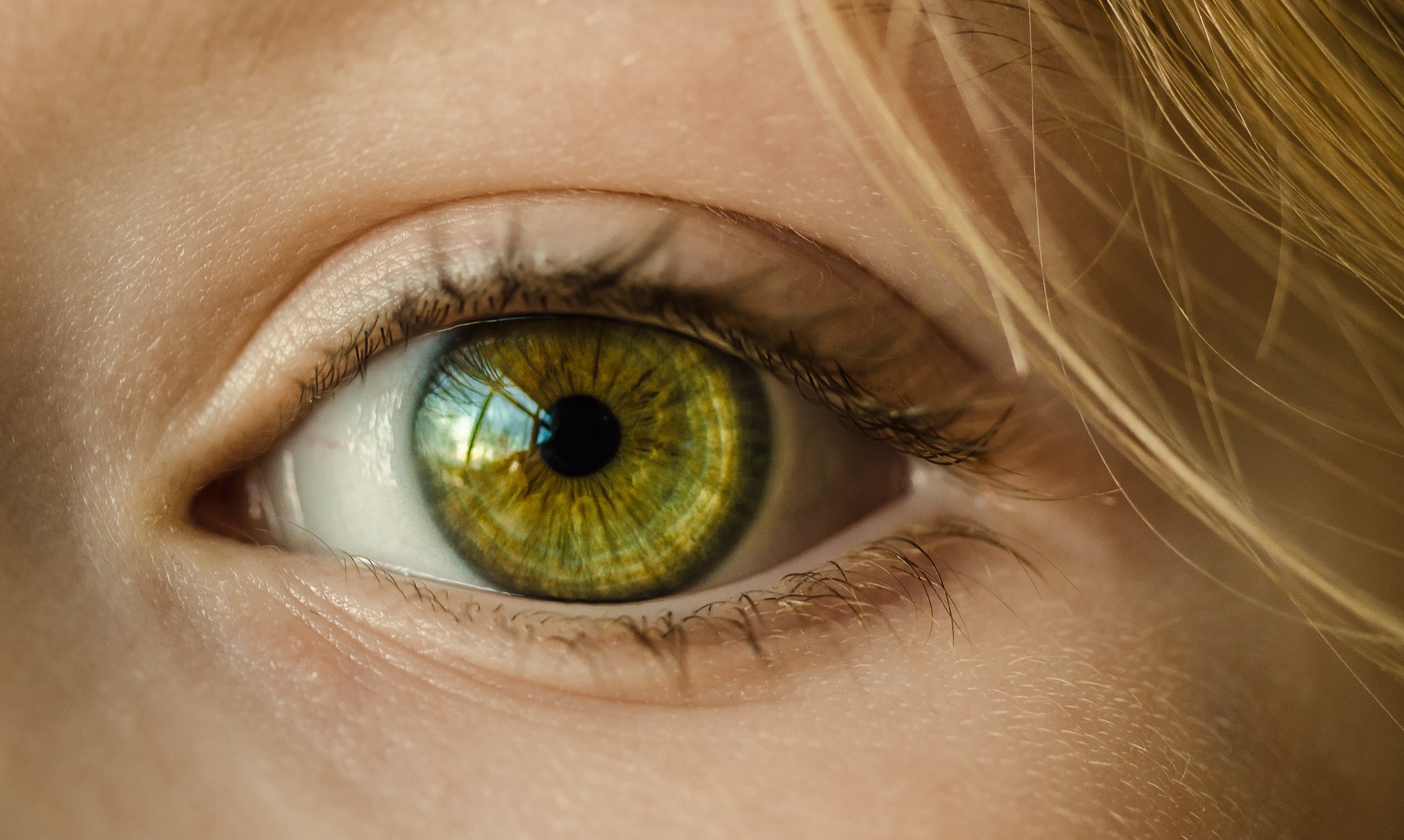 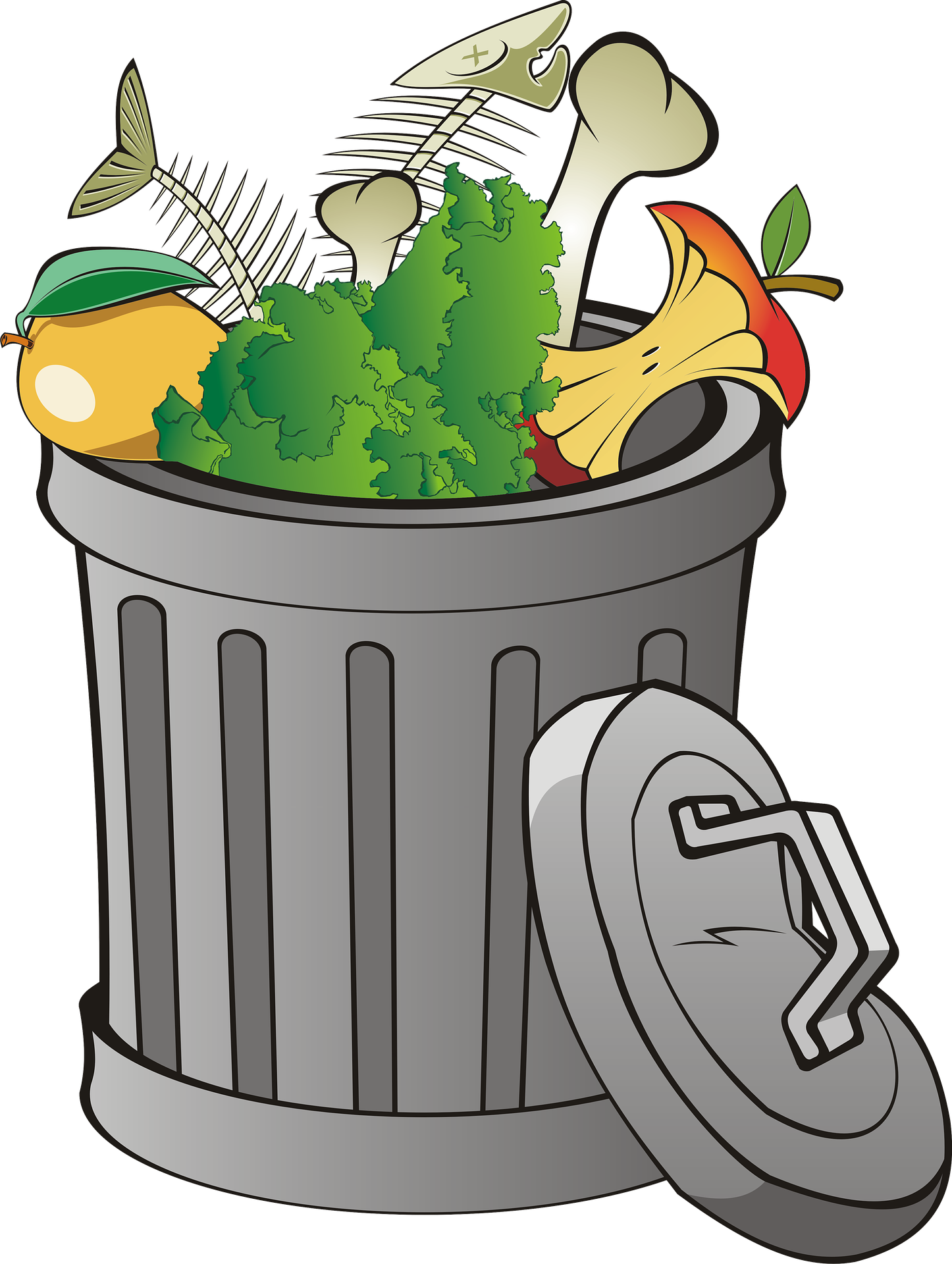 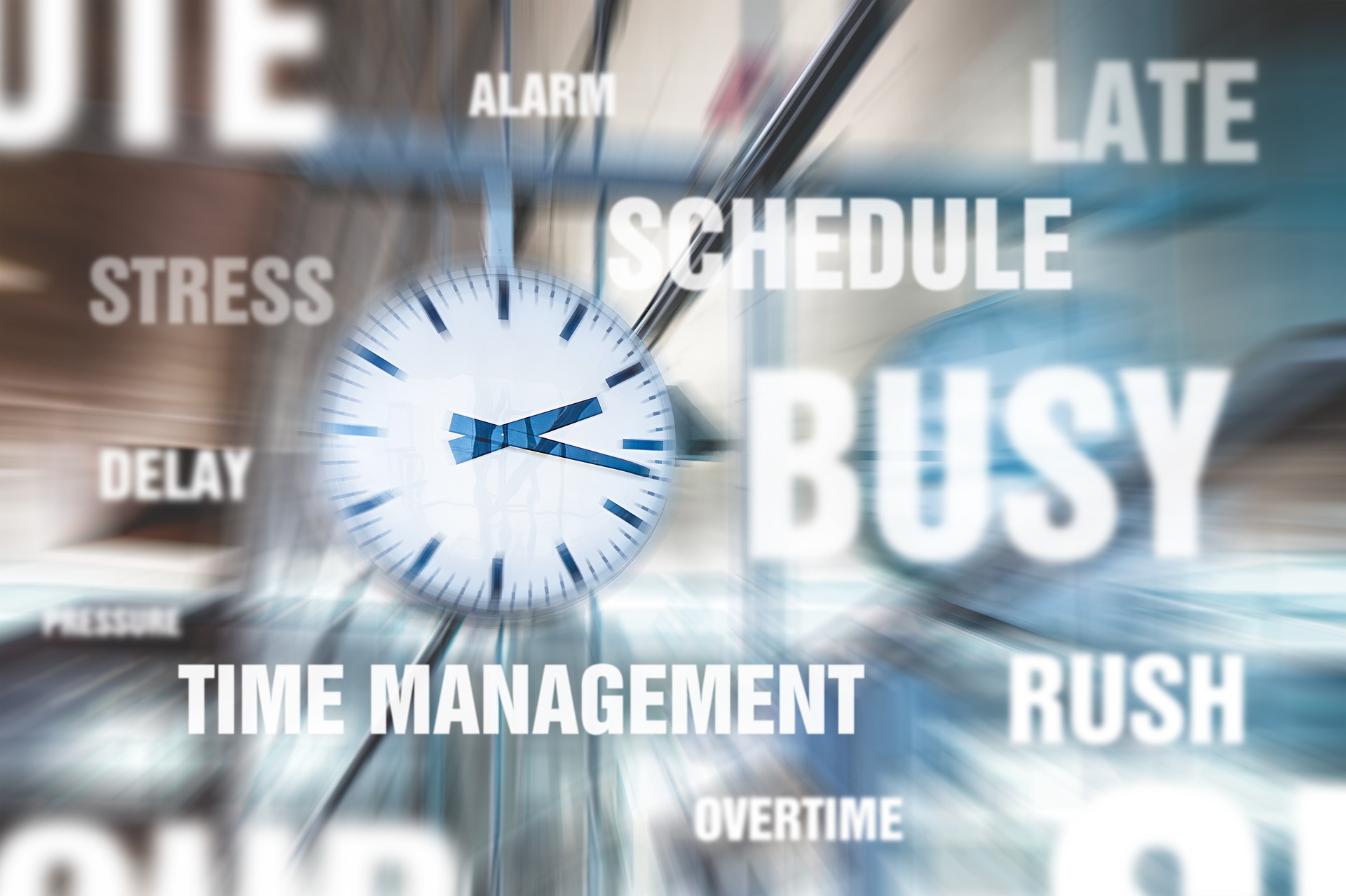 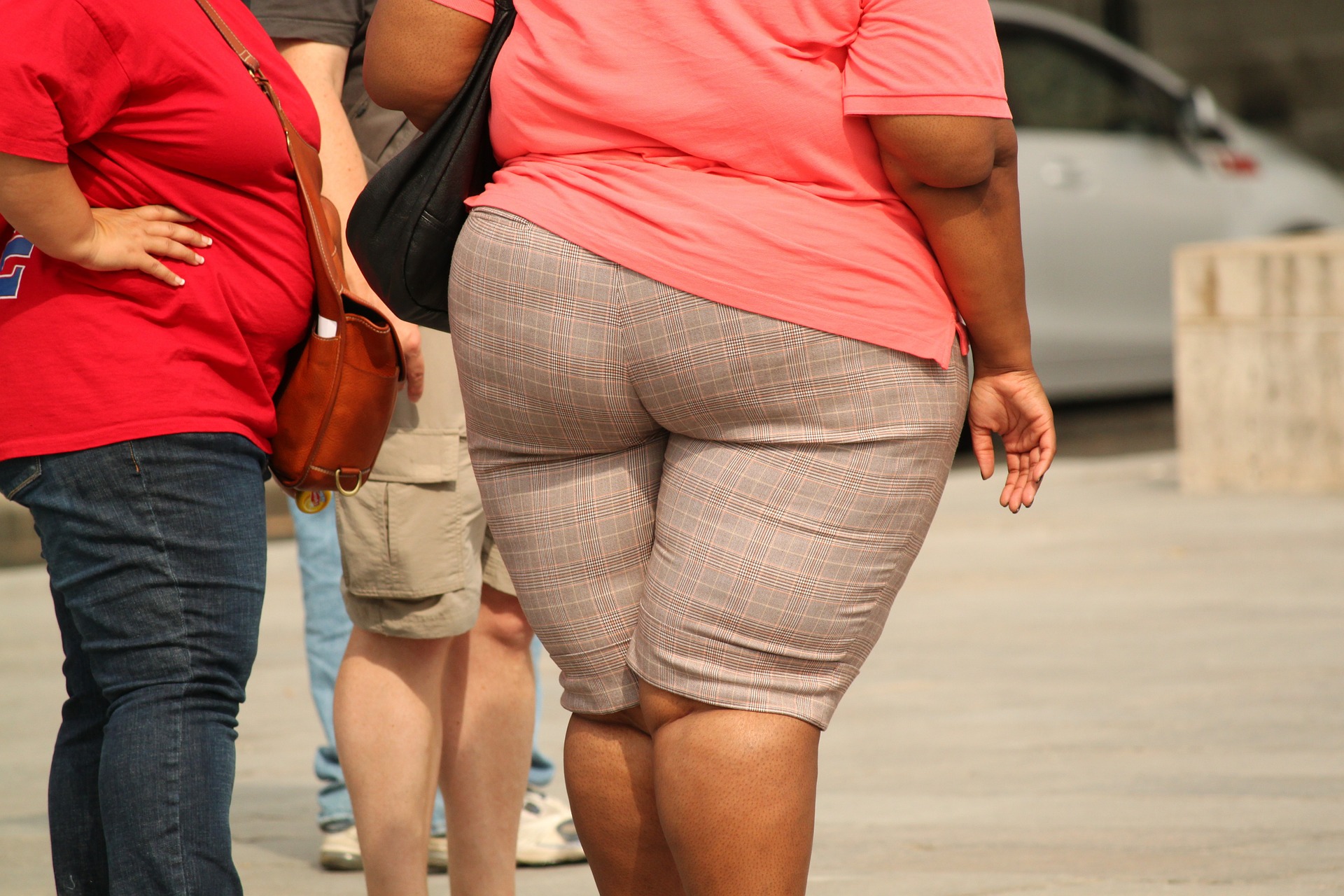 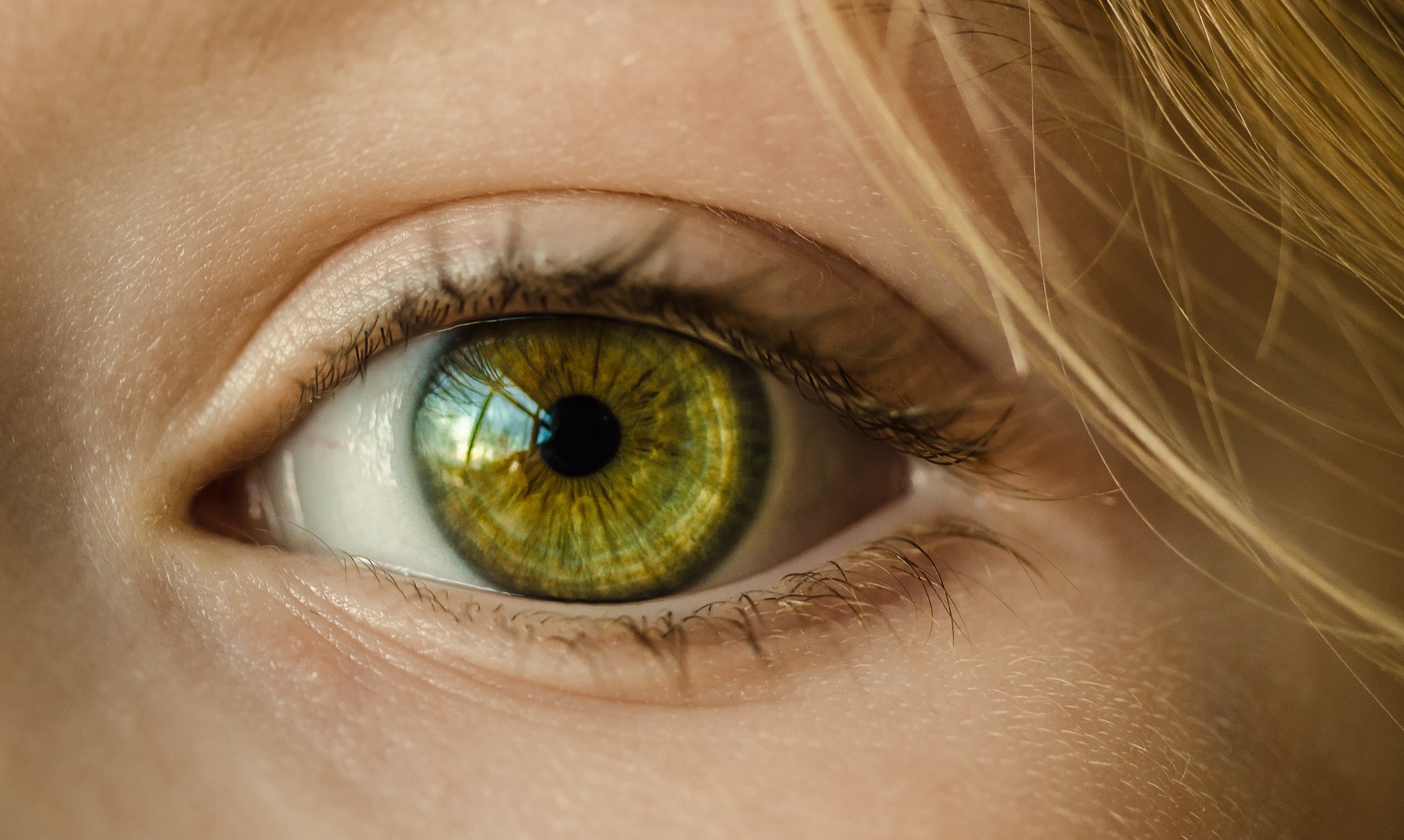 Welke rol zien jullie voor jezelf?
Werk aan de winkel!Structureel gezondheid verbeteren!
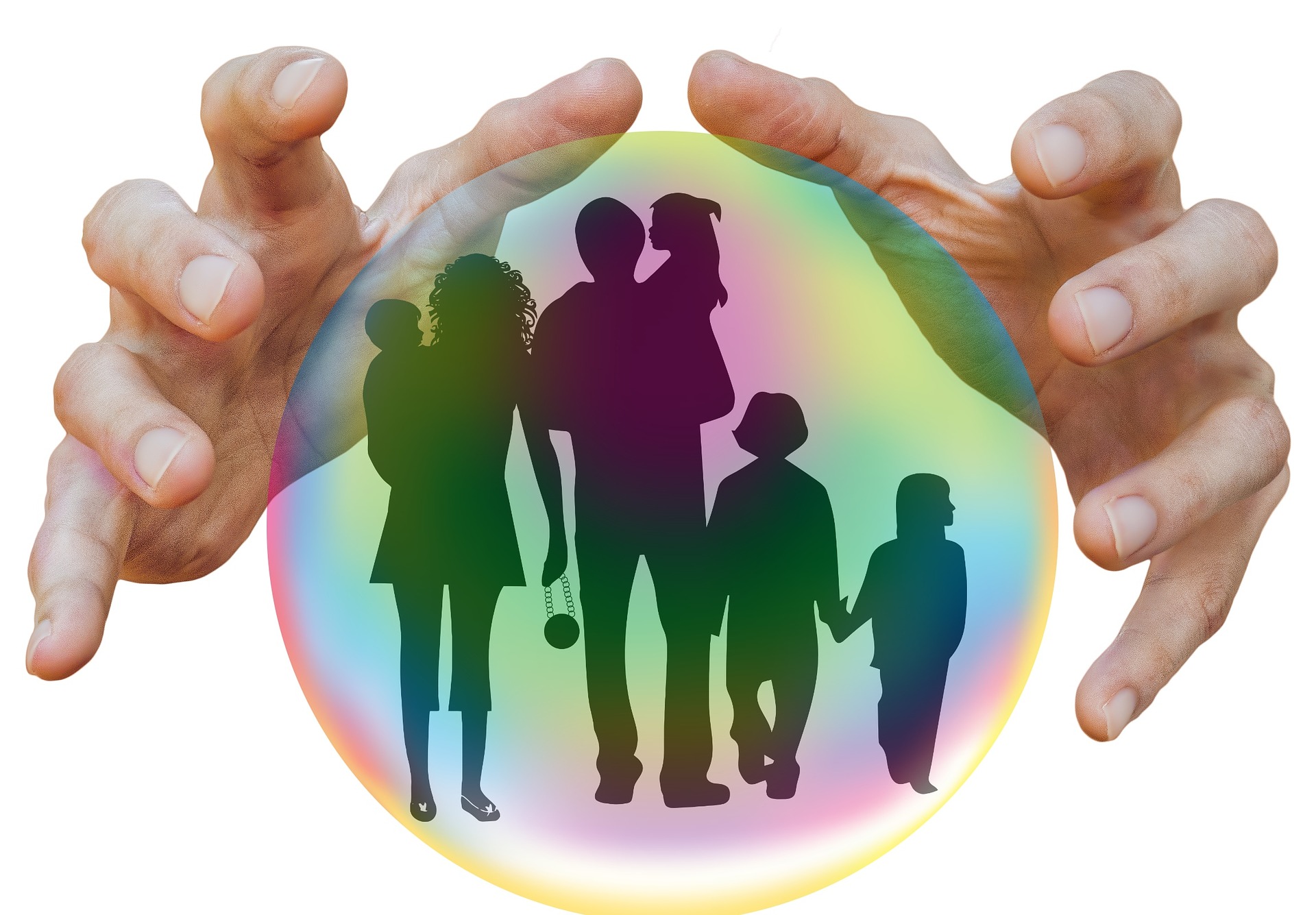 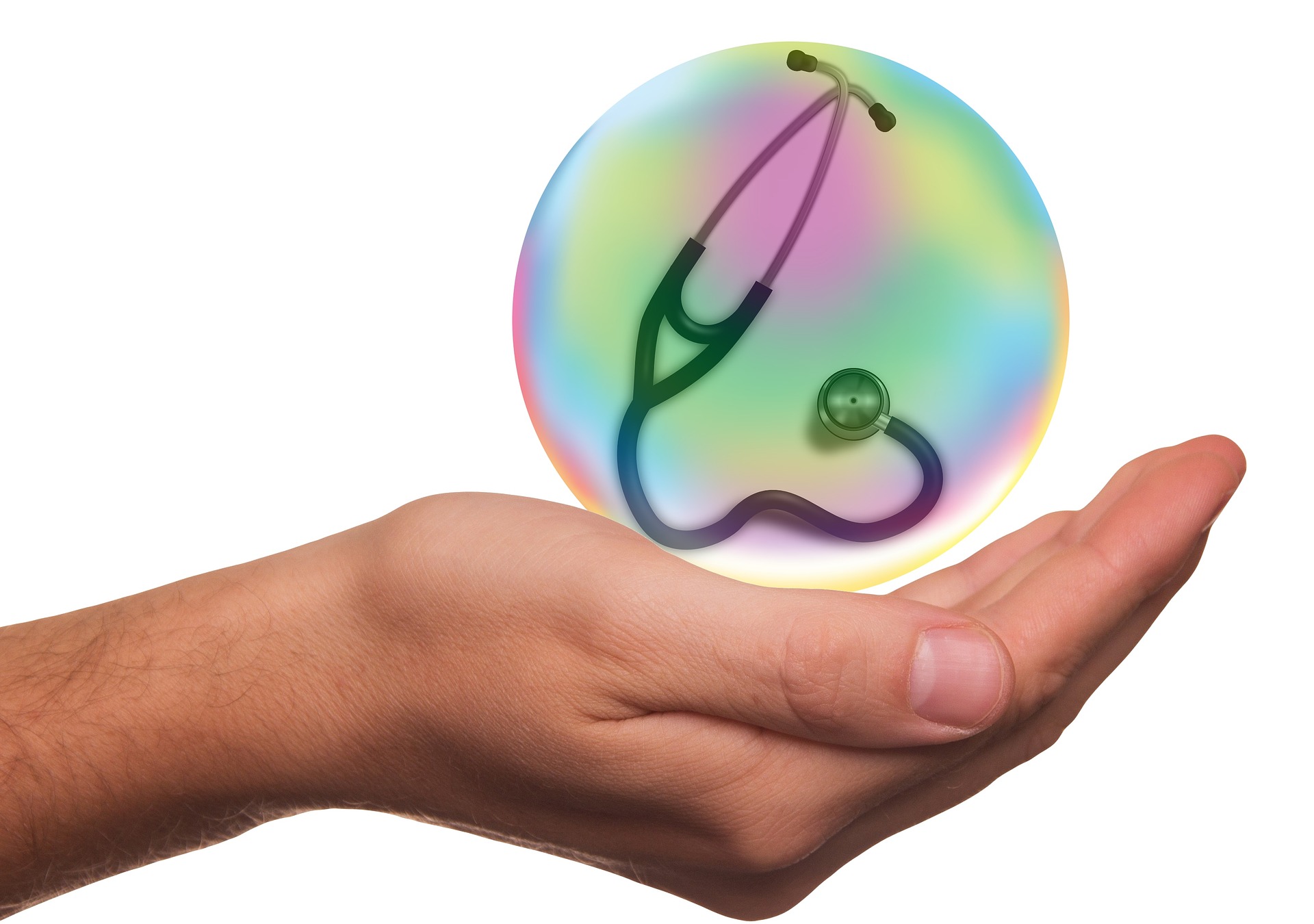 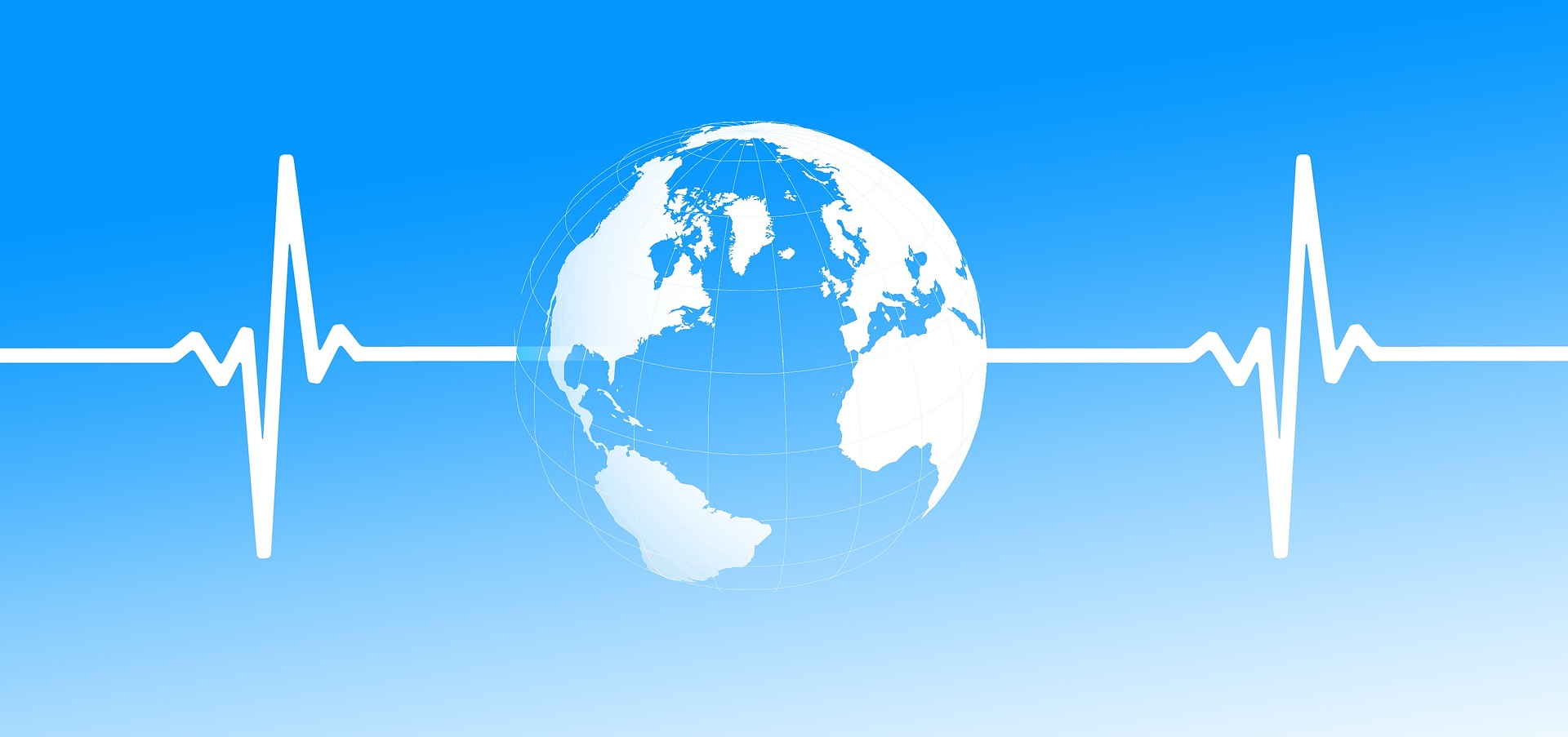 Thema lesweek 1
Gezondheidsvoorlichting en educatie
IBS periode 1
In een multidisciplinaire team schrijf je een beleidsadvies over een vraagstuk rond leefbaarheid in en om de stad. Je organiseert een activiteit waarin jullie het advies presenteren aan de stakeholders.
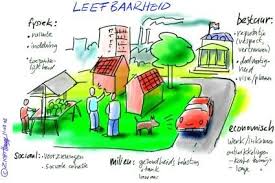 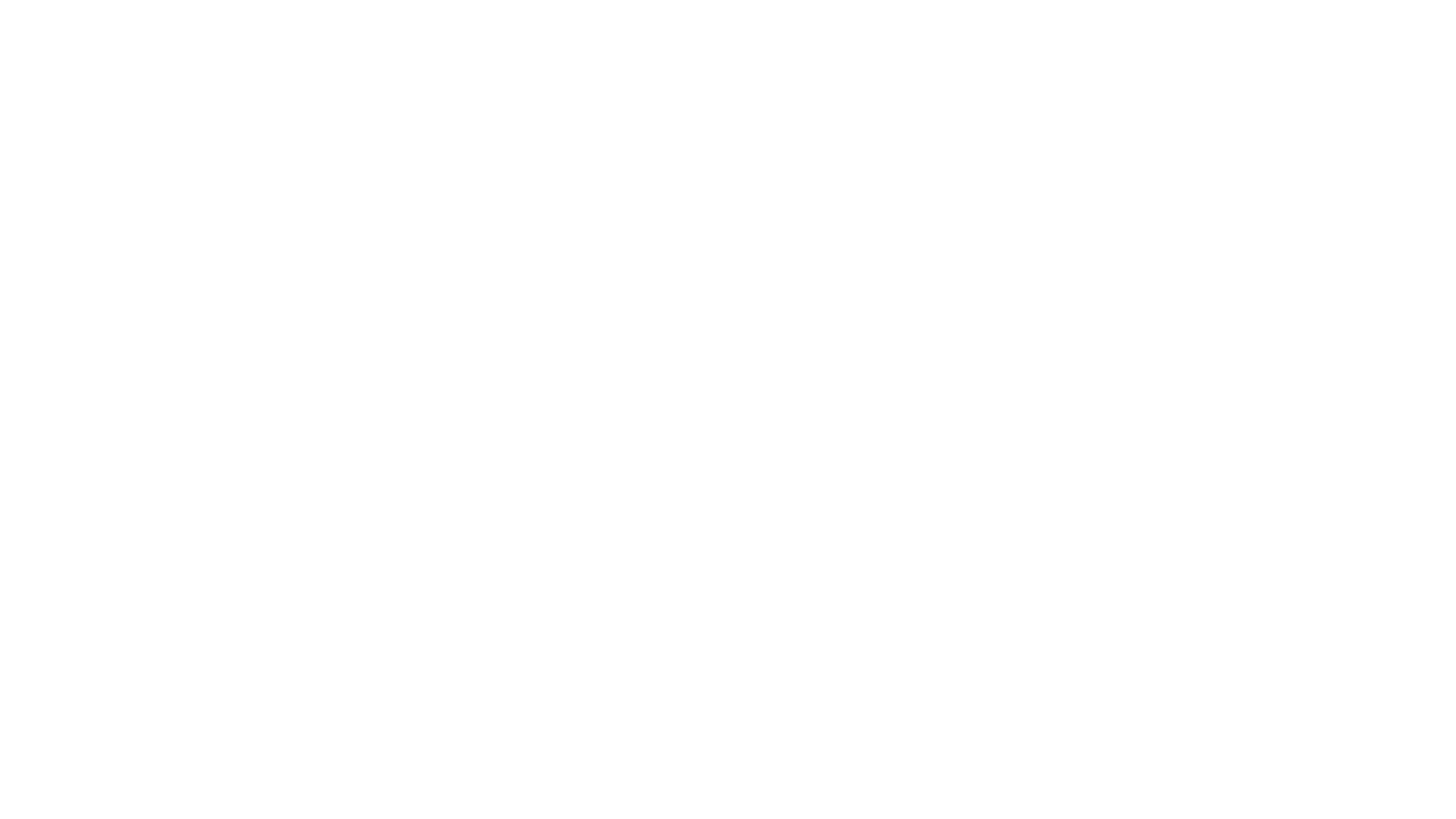 De meest bekende definitie van gezondheid werd beschreven door de World Health Organization (WHO) in 1948: “Gezondheid is een toestand van volledig lichamelijk, geestelijk en sociaal welzijn en niet slechts de afwezigheid van ziekte of gebrek.
Definitie van gezondheid
Wat zijn de onderwerpen?
Hoe voel ik me lichamelijk?
Hoe gaat het mentaal met me?
Hoeveel vertrouwen heb ik in mijn eigen toekomst?
Lukt het me te genieten van het leven?
In hoeverre kan ik meedoen in de samenleving?
Hoe ziet mijn dagelijks leven eruit?
Vul het web eens voor jezelf in op: https://test.mijnpositievegezondheid.nl/index.php#meting
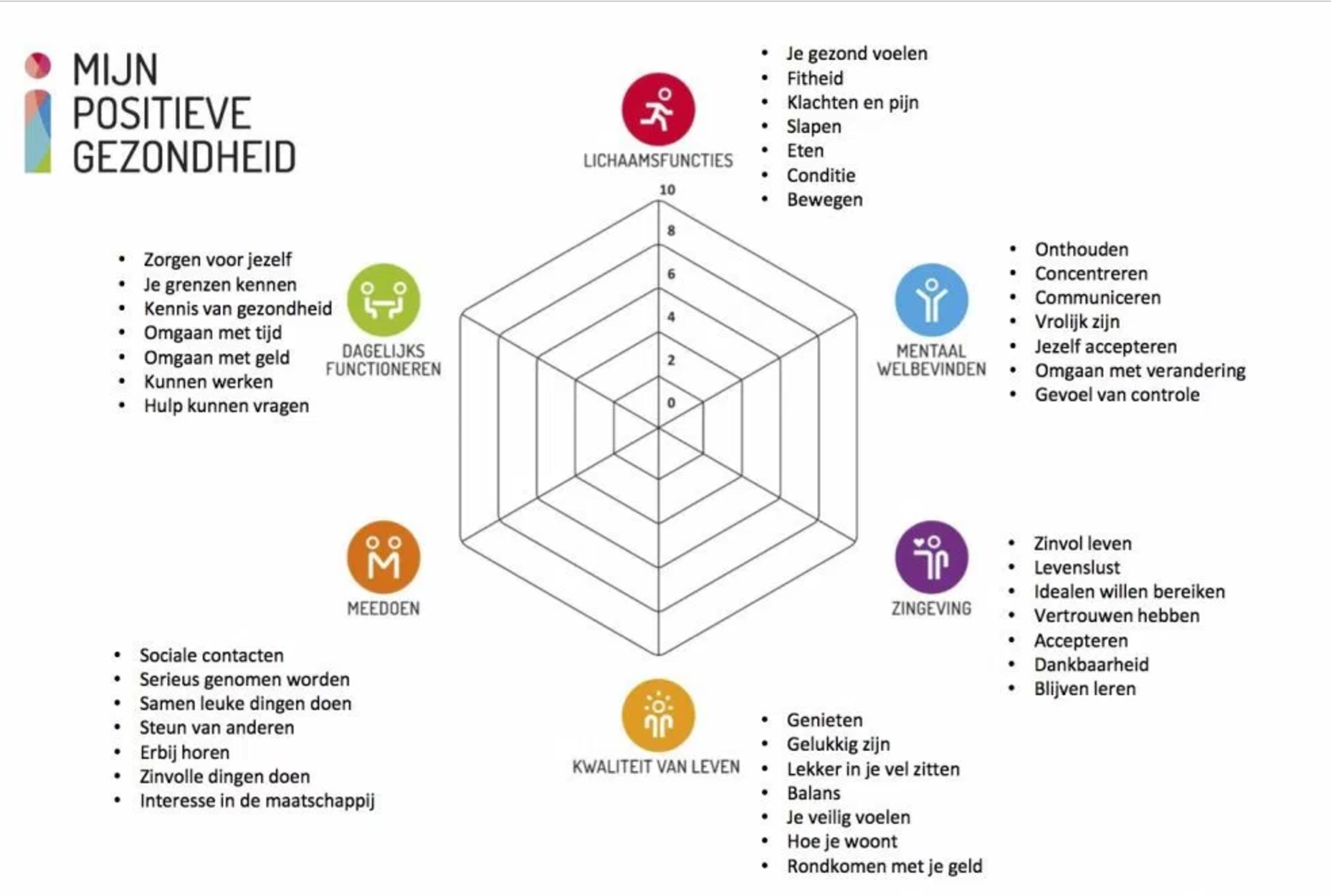 Gezondheid is meer dan niet ziek zijn? Machteld Huber
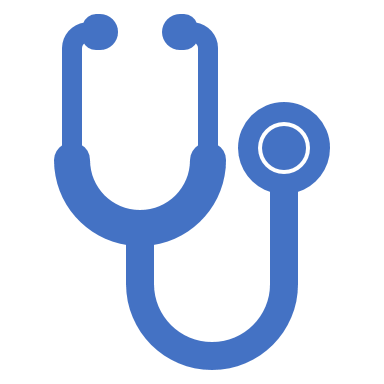 Model health field concept van Lalonde
Health Concept van Lalonde
Voorlichting en educatie
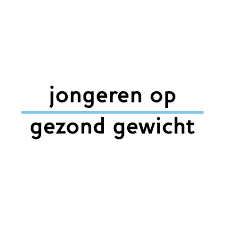 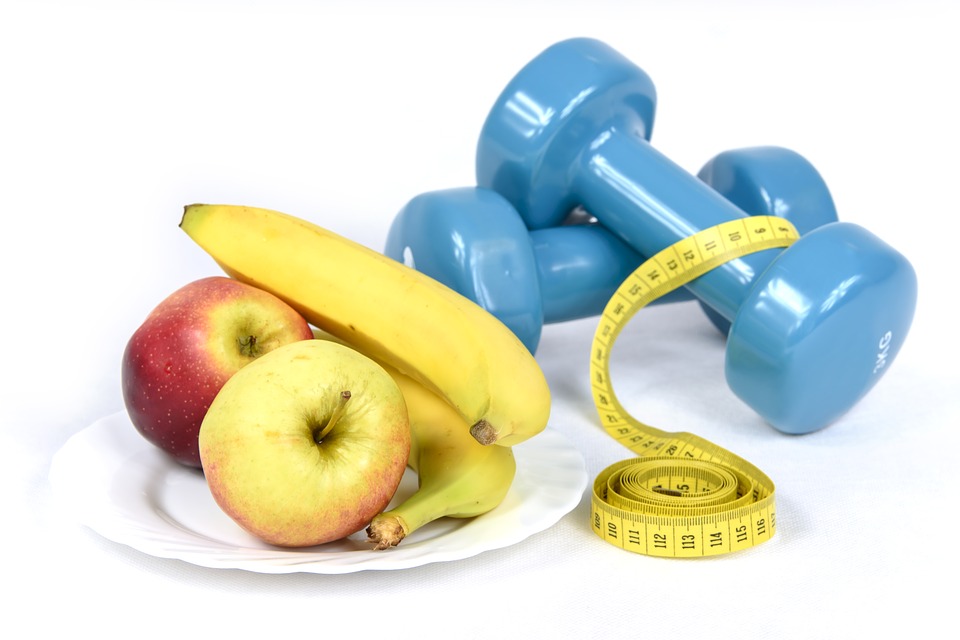 Niveau’s
Wet publieke gezondheidheid, land Wpg (bron RIVM)
Regionale infectiebestrijding vereist, als het om kinderen gaat, samenwerking van de JGZ Jeugdgezondheidszorg  en de GGD Gemeentelijke/gewestelijke gezondheidsdienst infectieziektebestrijding op het gebied van outbreakmanagement en op het gebied van vaccinatieprogramma’s.
Welke informatie is van belang aangaande vaccinaties?
Consultatiebureau en inentingen
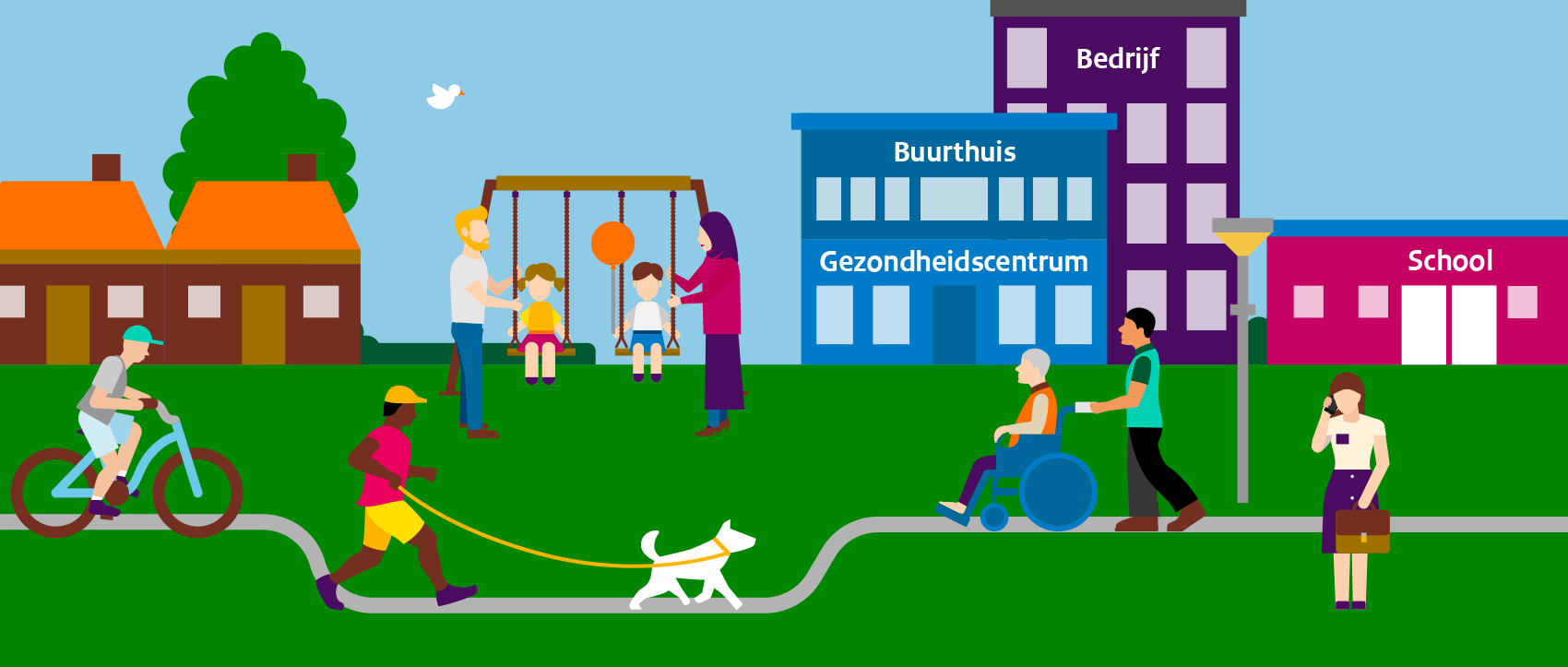 Gezonde wijkaanpak
Invloed van de externe omgeving
Waar je woont, werkt of naar school gaat.
Ga eens naar loket gezond leven. Wat vind je daar over gezonde wijkaanpak?
Wat is de definitie van gezonde wijkaanpak?
Wat zijn belangrijke aspecten?
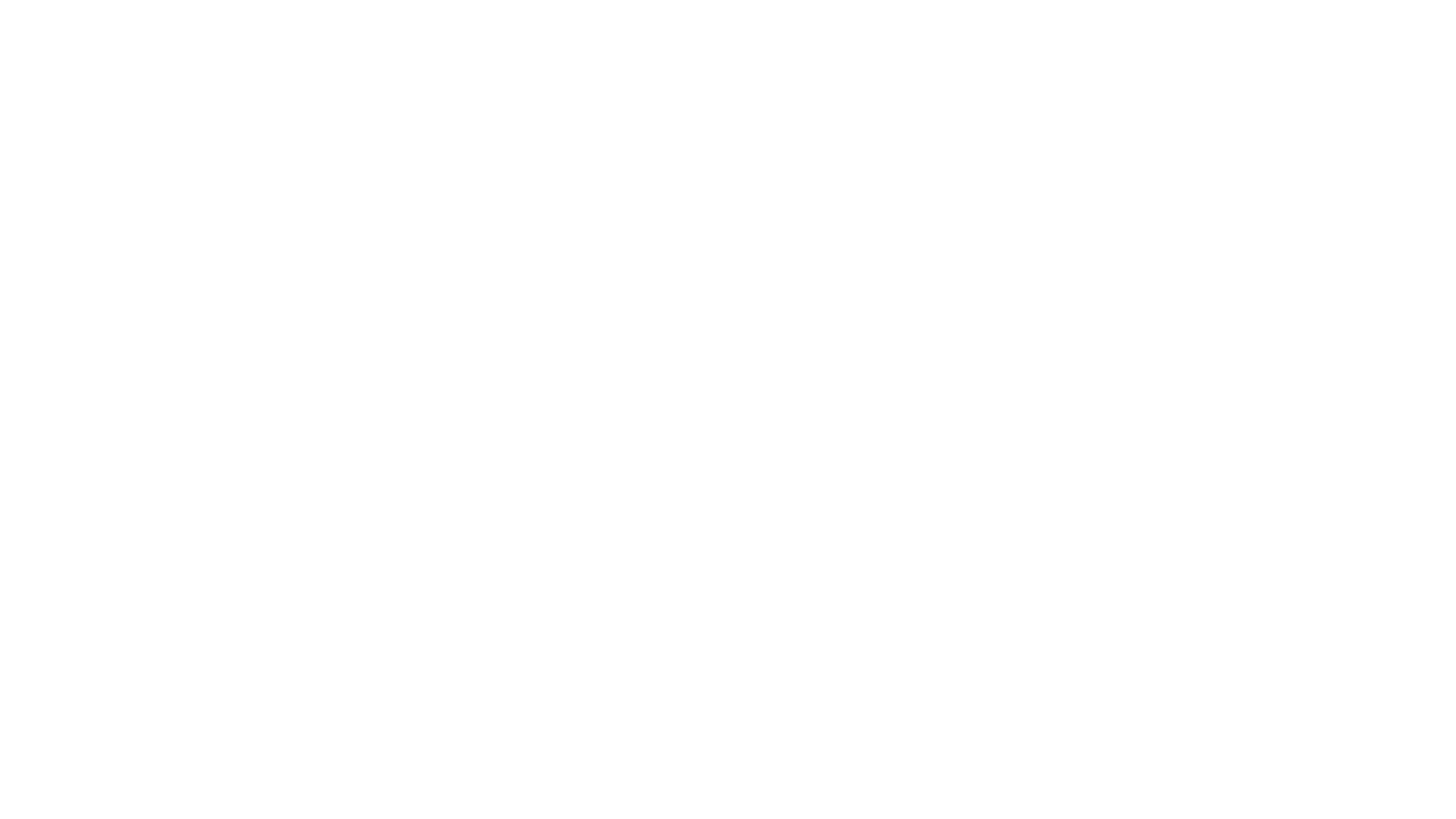 “Wijkgerichte gezondheidsbevordering, ook wel Gezonde Wijkaanpak of communitybenadering genoemd, is een structurele, integrale en gebiedsgerichte aanpak met als doel het versterken van gezondheid en welzijn van bewoners in een wijk, buurt of dorp en het aanpakken van gezondheidsachterstanden.”

Bron: Loket Gezond leven
Gezonde wijkaanpak
Gezonde wijkaanpak
Aandachtswijken
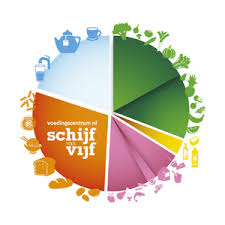 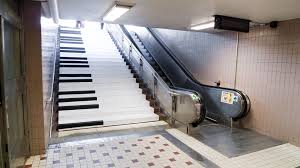 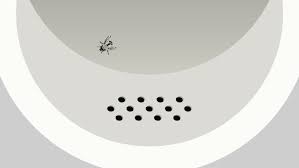 Gedrag beïnvloedenIndividueel/groepen/direct/nudging/etc.
Hoe is het met de energie?
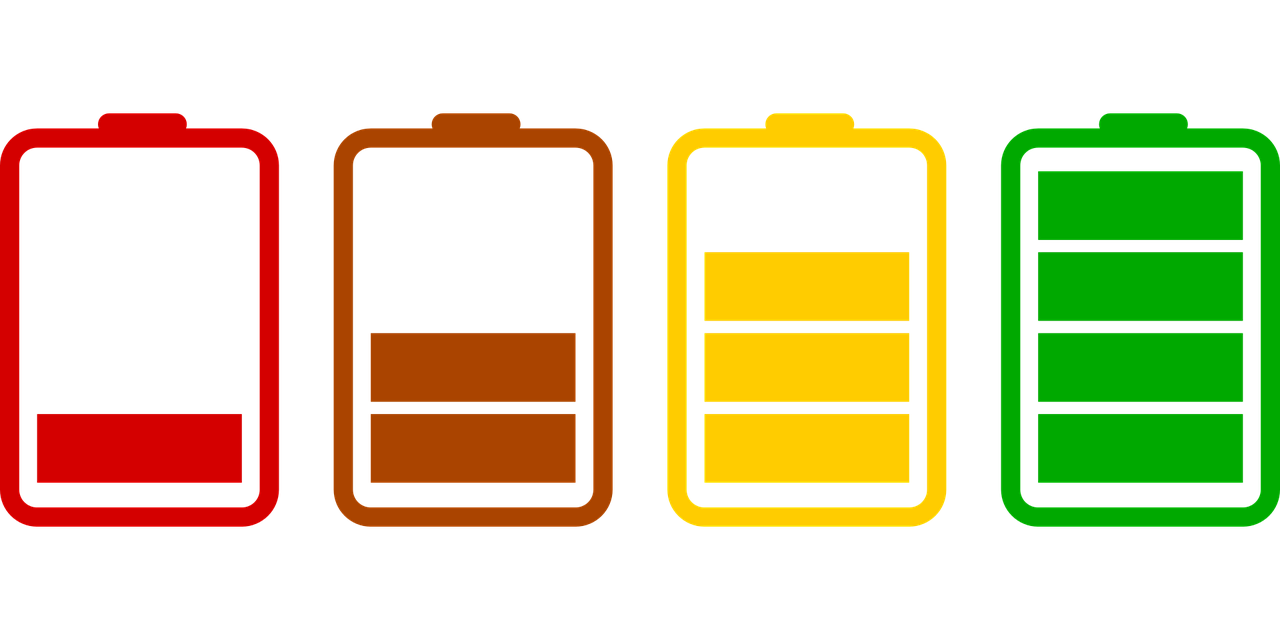 Even terug naar het ANGELO Raamwerk2 niveaus4 factoren
Het ANGELO raamwerk is ontwikkeld voor het beschrijven van omgevingsfactoren in relatie tot overgewicht en obesitas. Er zijn verschillende ‘obesogene’ omgevingsfactoren, die kunnen worden onderverdeeld in vier typen: fysiek, economisch, politiek en sociaal-cultureel. Deze omgevingsinvloeden kunnen op micro- en macroniveau plaatsvinden. Denk bijvoorbeeld aan de aanwezigheid van sportvelden om te kunnen bewegen (fysiek), de kosten van groente en fruit (economisch), richtlijnen voor beweegonderwijs (politiek) en uitingen over de voordelen en belang van bewegen (sociaal-cultureel) bron:https://www.loketgezondleven.nl/vraagstukken/bevorderen-gezond-gedrag/greep-theorie/modellen-en-theorieen
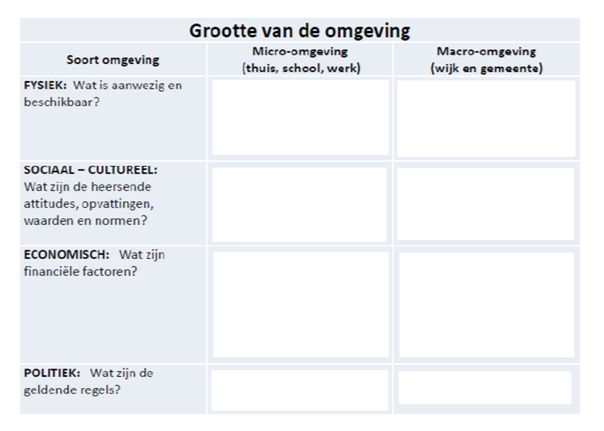 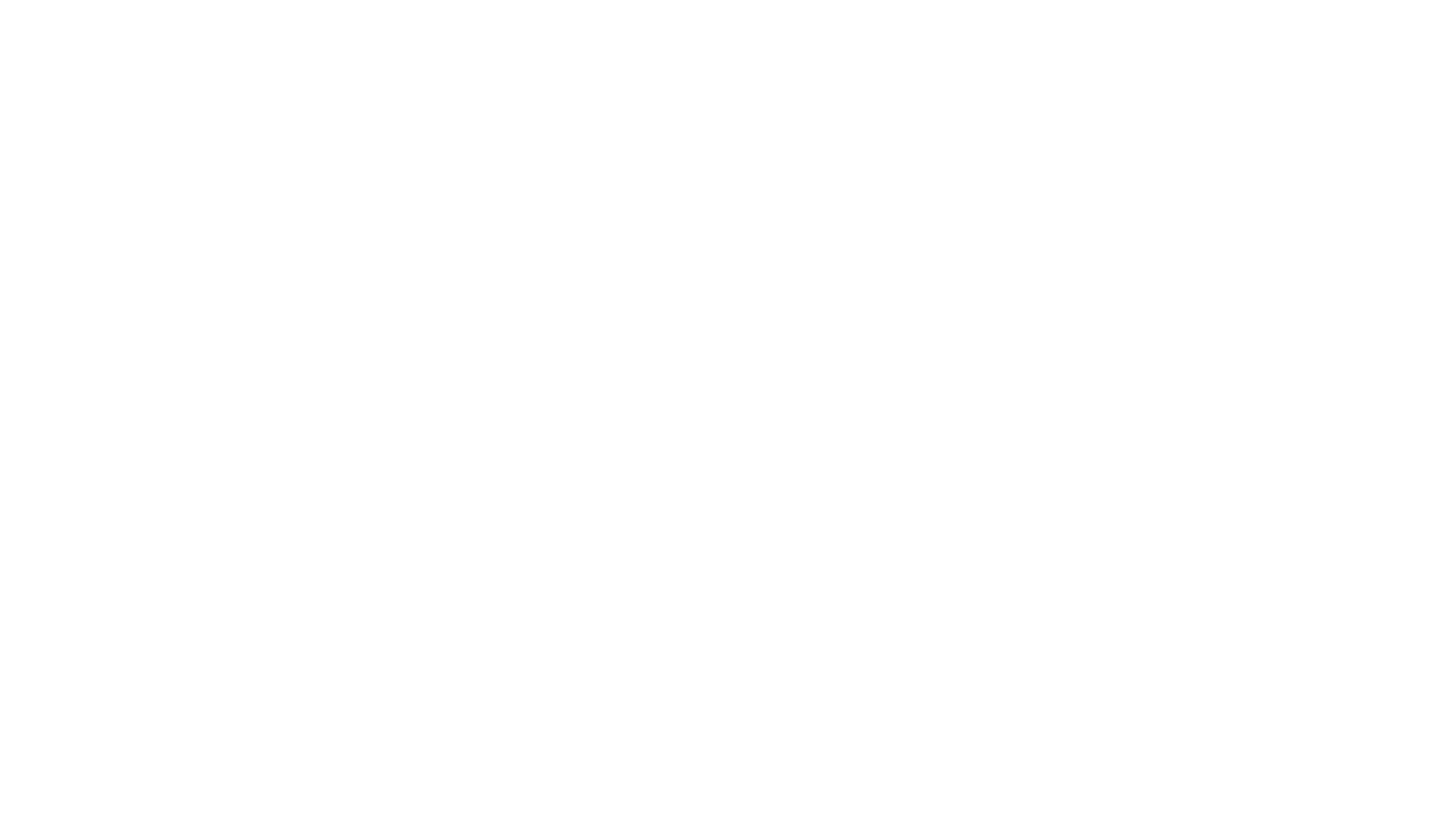 Grondvormen van gezondheidsvoorlichting
Gezondheidsvoorlichting
Het doel van gezondheidsvoorlichting is dat een persoon gemotiveerd raakt om zich ander, gezonder gedrag eigen te maken en zijn leefstijl te veranderen.
Faciliterende GVO
Bedoeld om kennis te vergroten
Vrijblijvender 

Intentionele GVO
De intentie is om het gedrag te veranderen 
Sturende manier
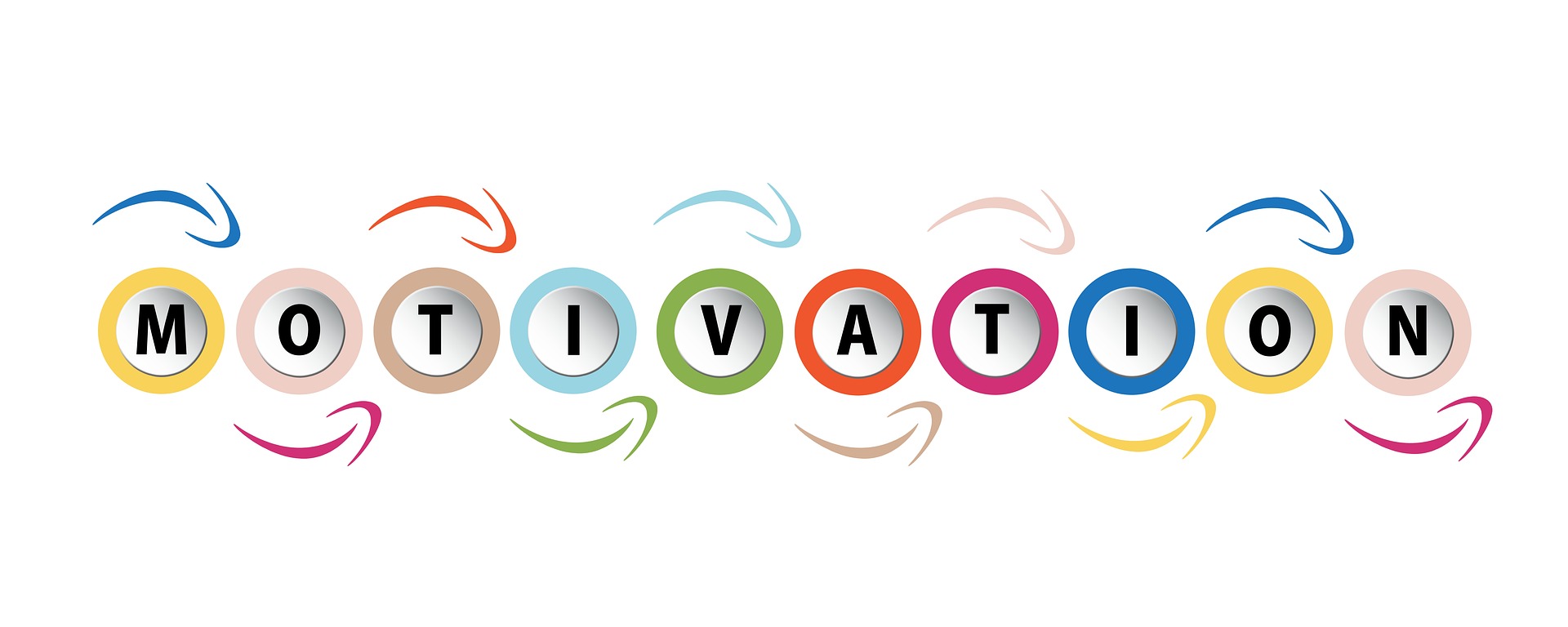 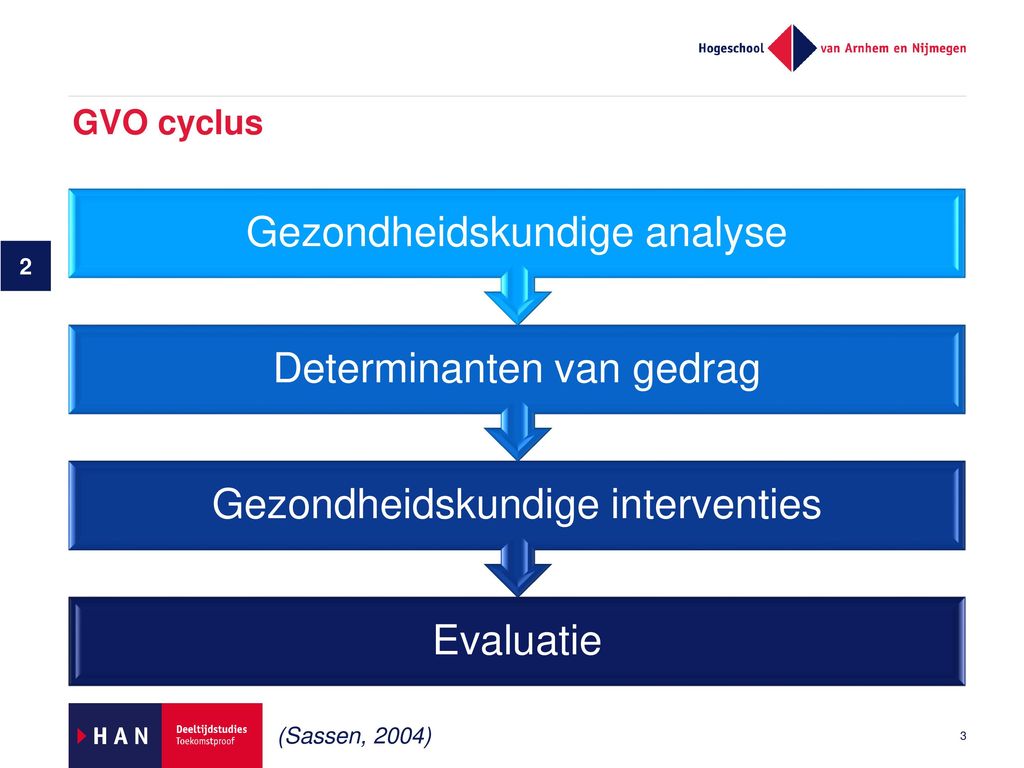 Gezondheidsvoorlichting en- opvoeding GVO
Kenmerkend voor het model (Saas & De Haes 1993)
Aan de hand van verschillende methoden wordt informatie gegeven met het doel gezonder gedrag te stimuleren. 
Planmatig opgebouwd
In samenwerking met de doelgroep
Zorgvuldige afweging van het gewenste gedrag
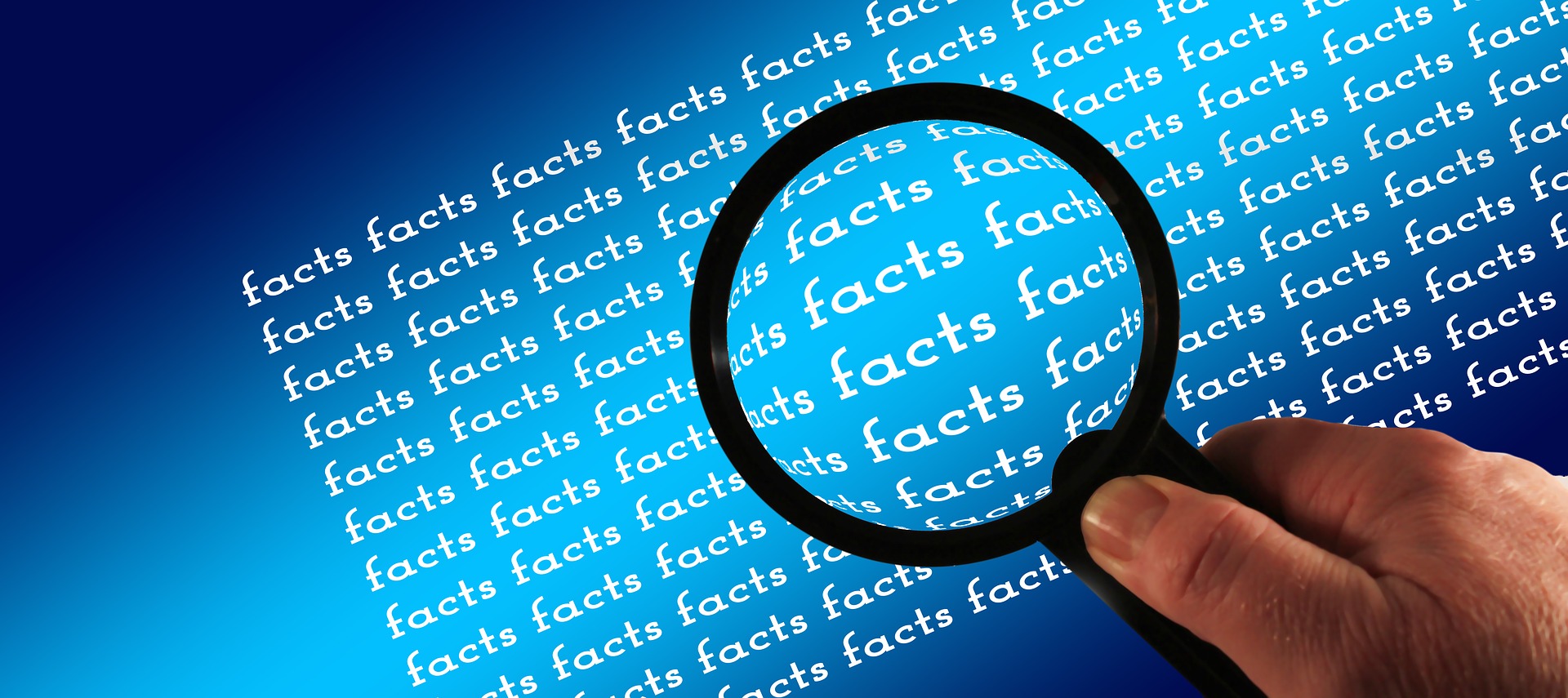 Gezondheidskundige analyse overgewicht bij kinderen
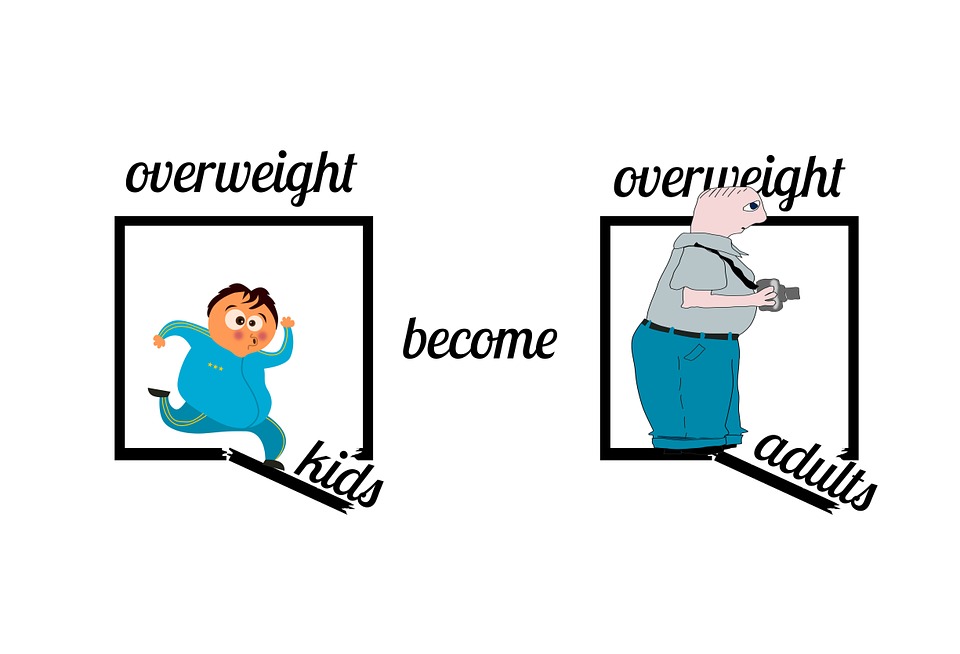 We hebben een gezondheidskundig probleem:
Verzamel de feiten over dit onderwerp. Ga in groepjes op onderzoek uit en schrijf de feiten op de flipover
Presenteer per groepje de bevindingen en waar heb je op gelet bij het vinden  van de informatie
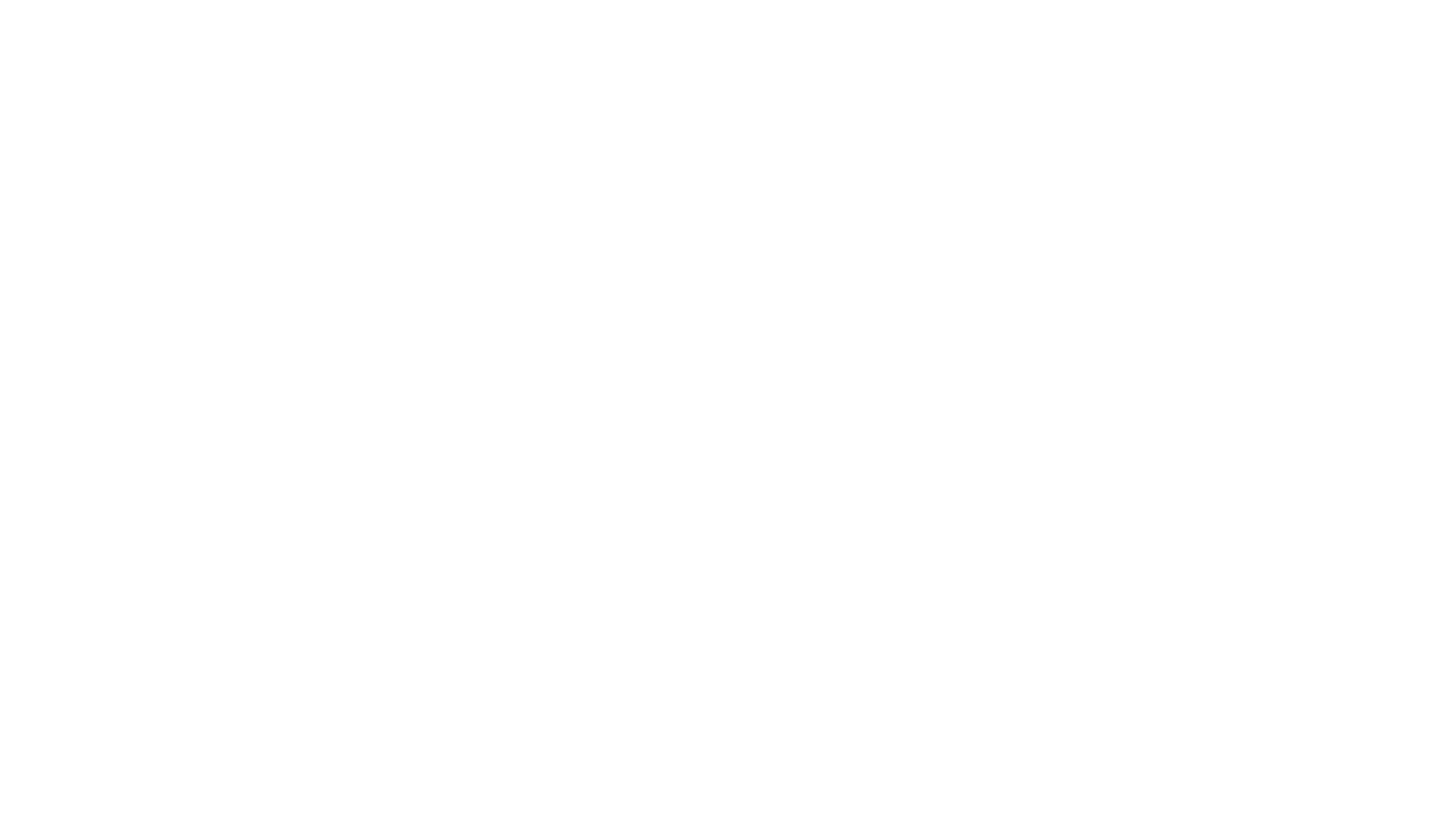 Gedragsverandersmodellen
Theorie of Planned Behavior en daarvan afgeleid het ASE model
Gedragsdeterminaten ofwel welke factoren bepalen het gedrag
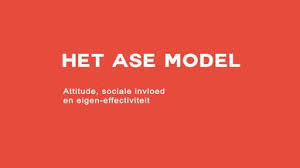 Inzichtelijk maken welke factoren  het gedrag bepalen. Het gaat dan om het bestuderen van gedragingen die een relatie hebben met het probleem. Het ASE model helpt.

ASE model
ASE model
Welke factoren bij kinderen met overgewicht?
Attitude
Sociale invloed of sociale norm
Eigen effectiviteit
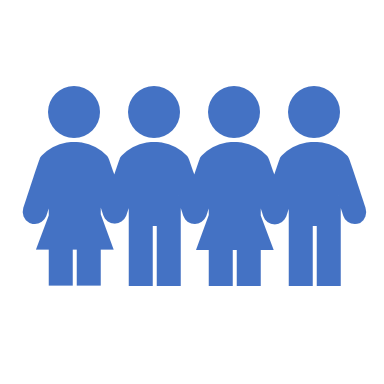 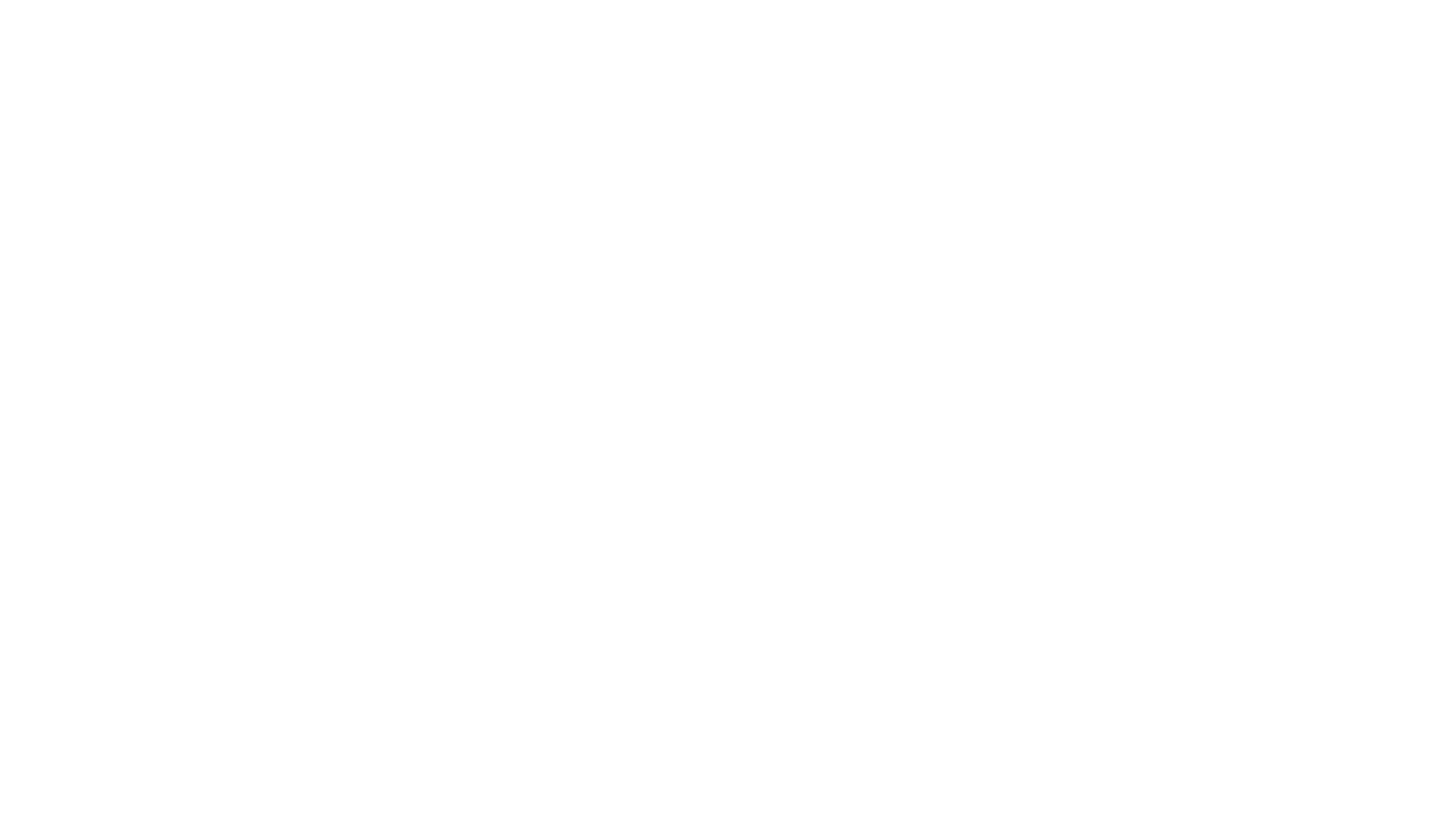 Stap 3: Interventies
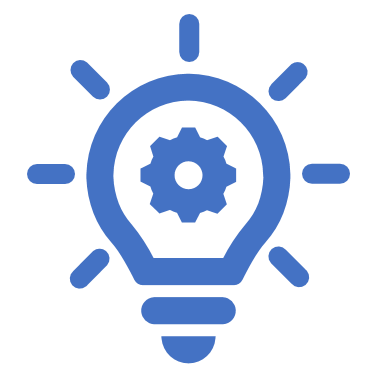 Waar denken jullie aan?
Zet voorbeelden vanuit de cases op de flipover
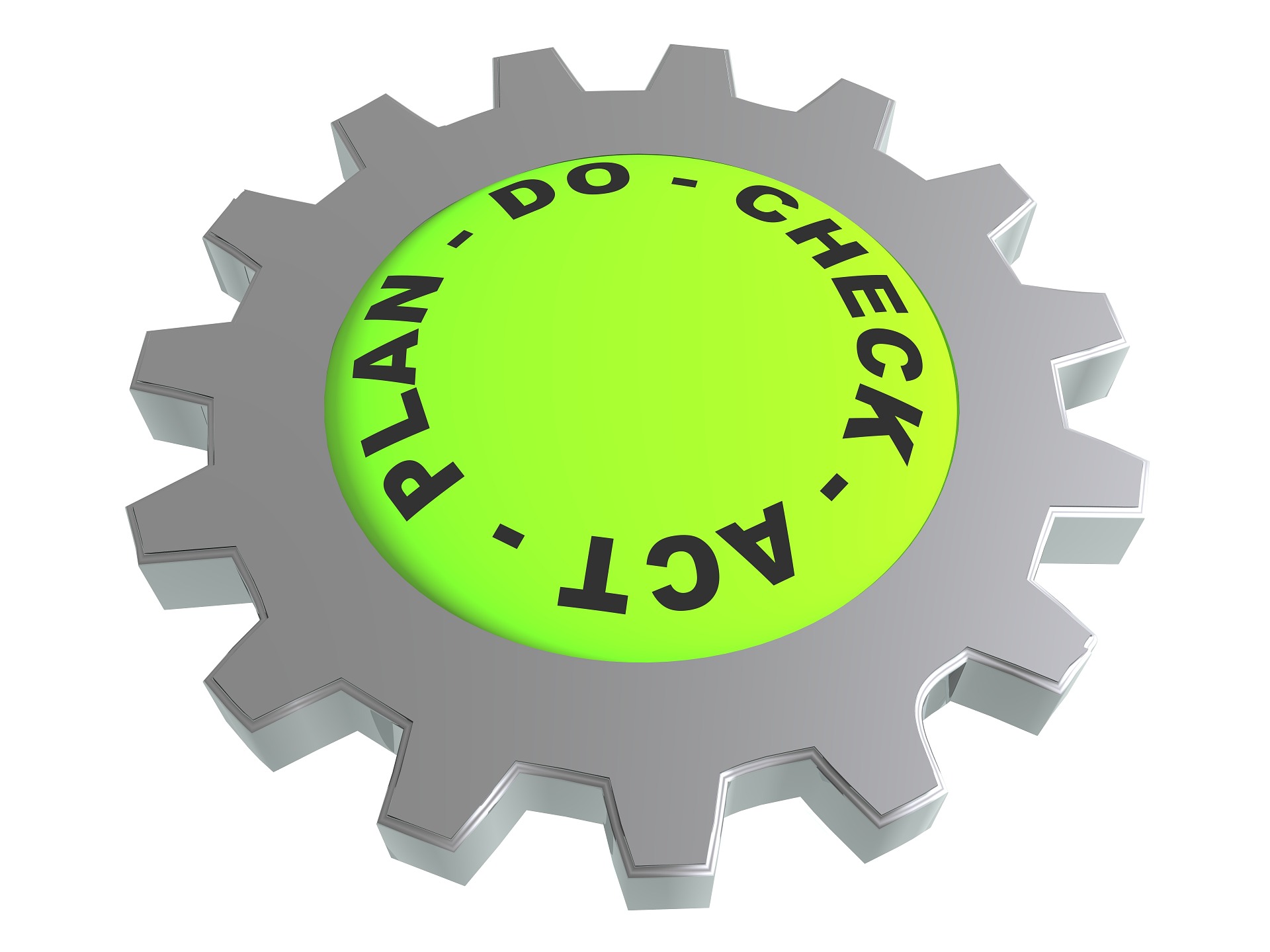 Stap 4: Evaluatie
Uitleg LA
Opdrachten: